JAK PŘIPRAVIT POSTER
TVORBA POSTERU 
(178) How to make an academic poster in powerpoint - YouTube
Krok 1 : 

Orientace a velikost
orientace: na výšku velikost:  velikost: A0, A1, cílem je čitelnost z 1–1,5 metru
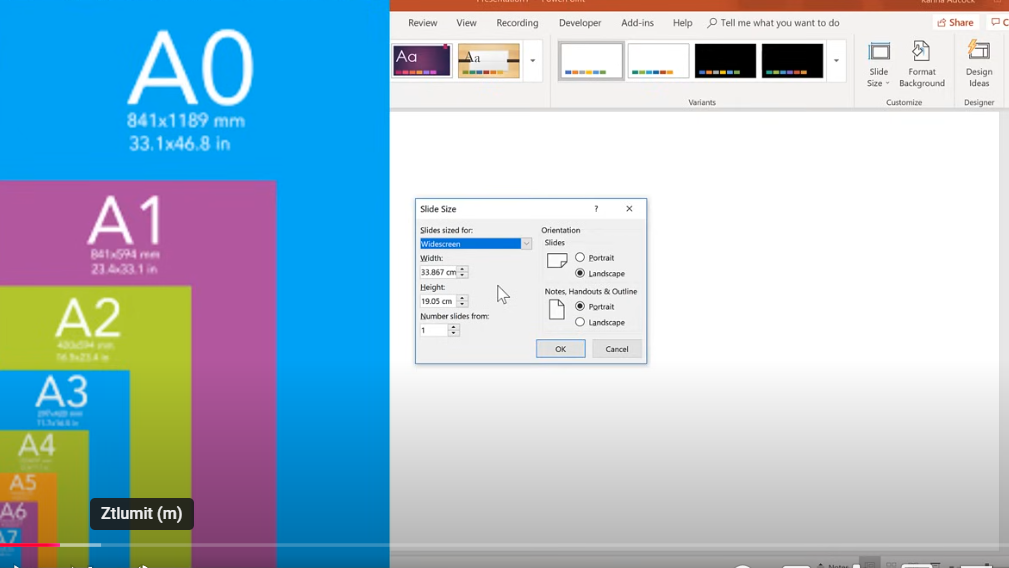 Krok 2
Obsah a rozvržení (dispozice)  
text rozdělit na odstavce - abstrakt, diagramy, grafy

krátké věty 
 
sekce, podsekce, odrážky (puntíky v textu)
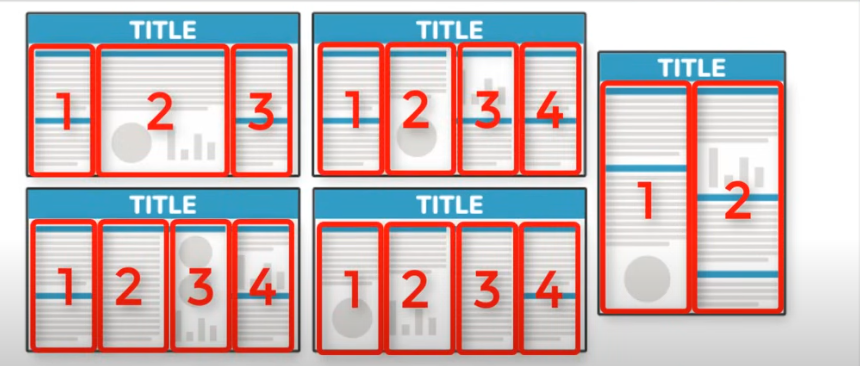 Uspořádání
text musí jít shora dolů
                     
zleva doprava
Krok 3 - Další položky
loga - domovské univerzity a univerzity, která pořádá konferenci
           případně loga spolufinancujících organizací
jméno přednášejícího, emai, domovská univerzita + fotka - ve spodní části posteru
jména dalších spoluautorů vč. kontaktů /emailu/ - v horní části posteru
odkazy a zdroje
obrázky ve formátu např jpeg, pdf
Krok 5  - Obrázky, font a barvy
obrázky - Vector - pdf
                 Raster - jpeg

různé zdroje - zdroj je potřeba uvést pod obrázkem
internet nebo vlastní obrázky
font - oblíbené např. Arial a Verdana - nadpisy
    pro text - např. Palatino, Rockwell
Krok 6 - Závěrečné úpravy a barvy
barvy - doporučeno bílé pozadí.
       nadpisy a podnadpisy barevně zvýraznit (použít různé barvy)
zarovnání, orámování odstavců
stáhnout poster jako pdf
Příklady: 
Thursday Poster 1st Place Winner | 2017 Fall Research Conference

Saturday Poster 1st Place Winner | 2017 Fall Research Conference